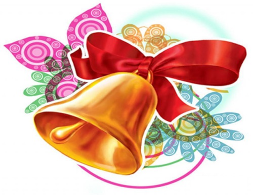 Урок   обучения  грамоте
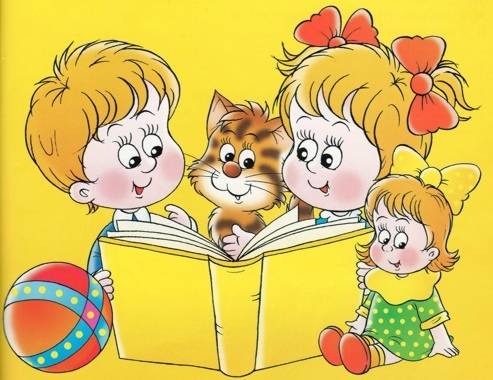 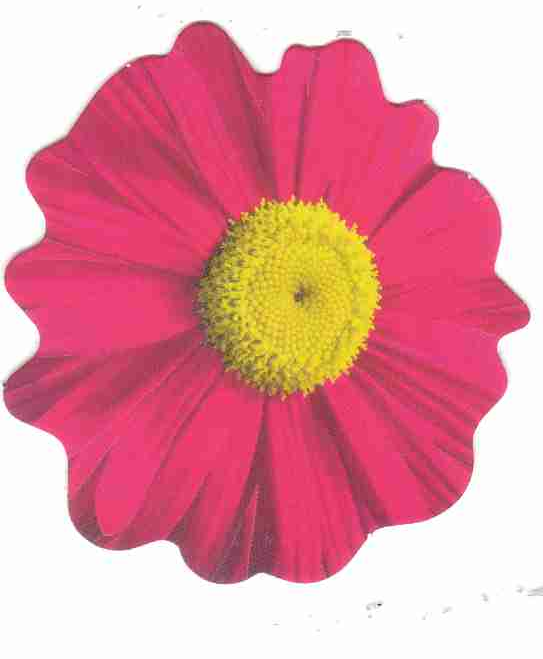 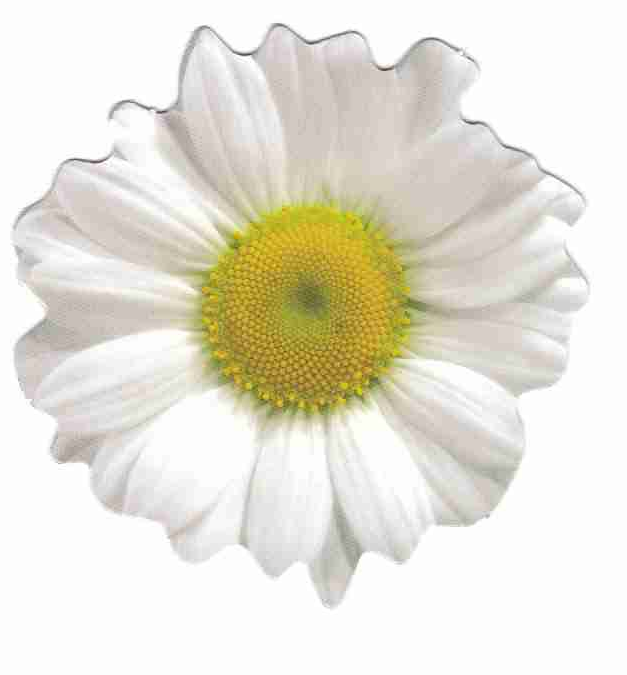 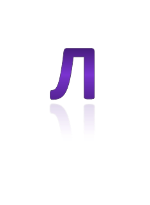 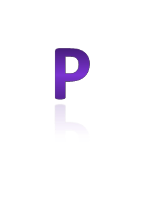 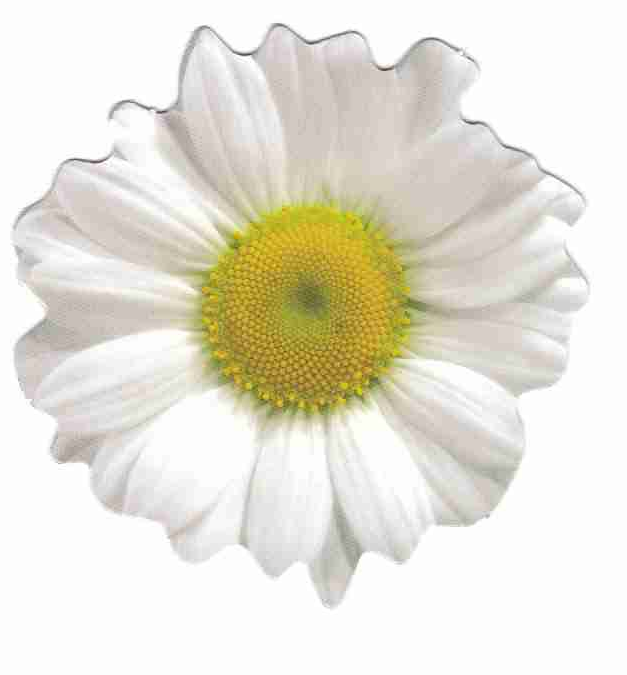 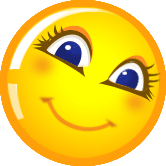 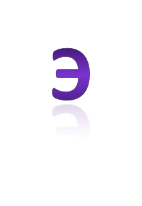 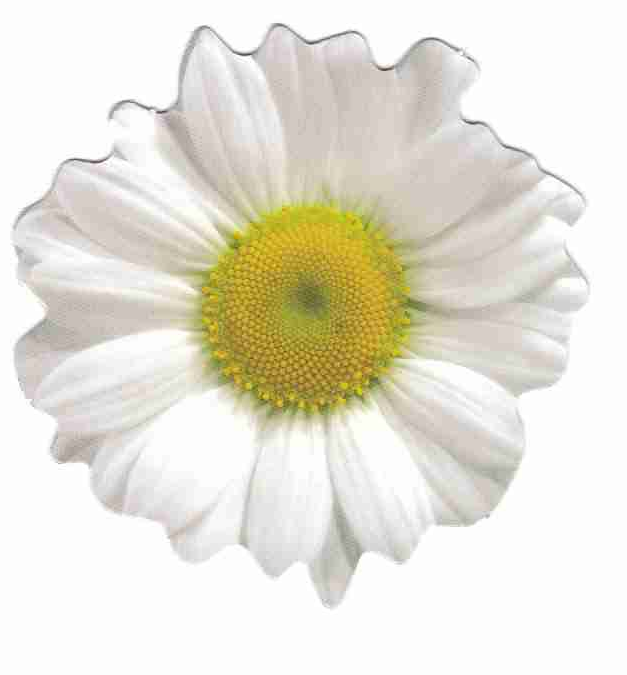 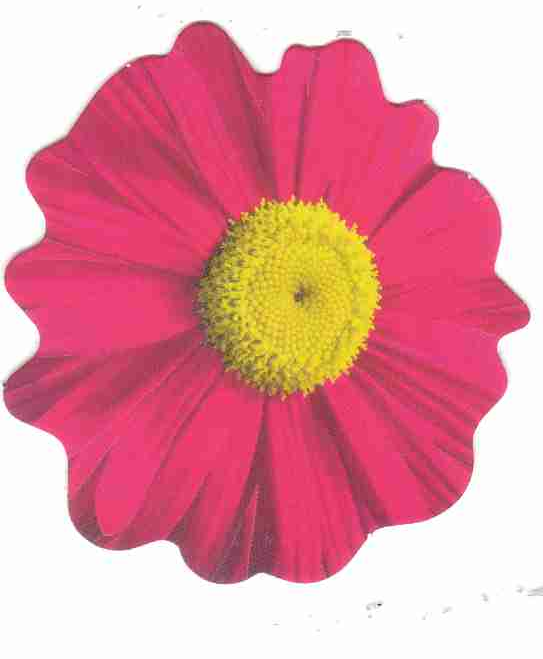 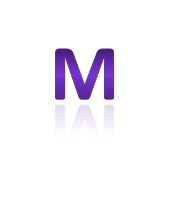 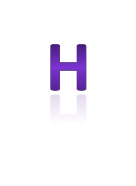 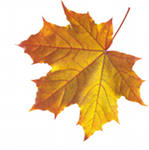 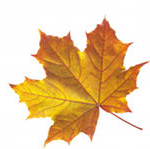 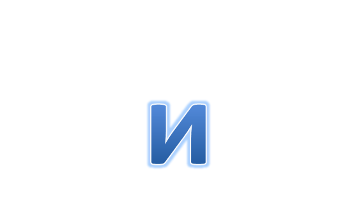 у
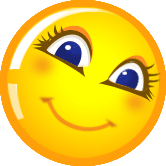 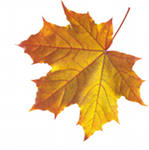 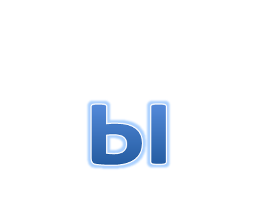 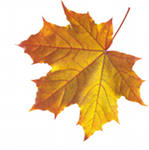 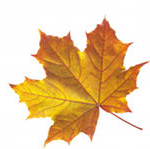 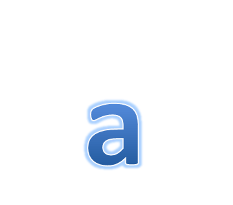 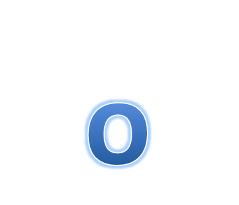 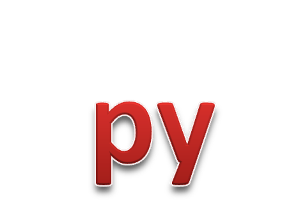 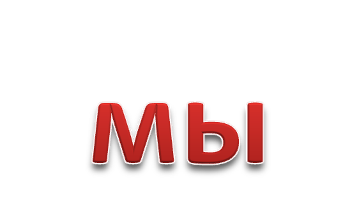 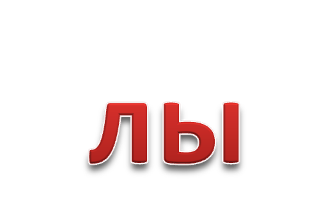 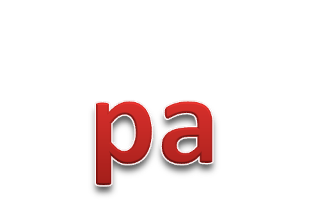 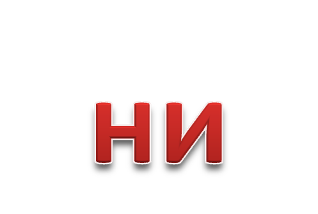 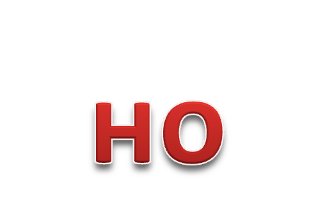 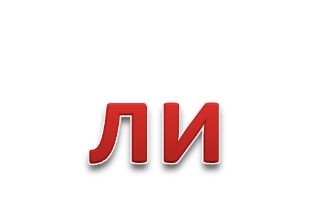 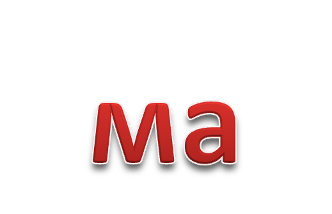 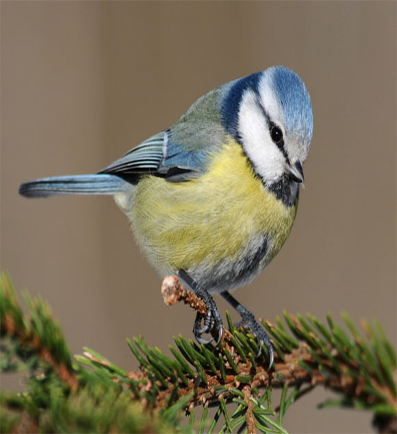 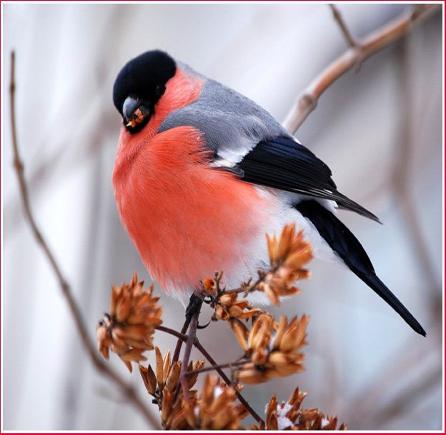 =======
=======
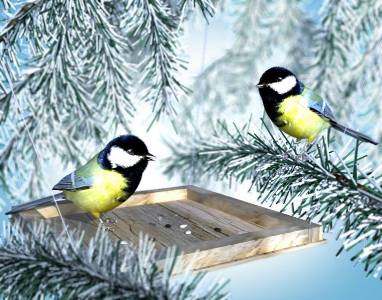 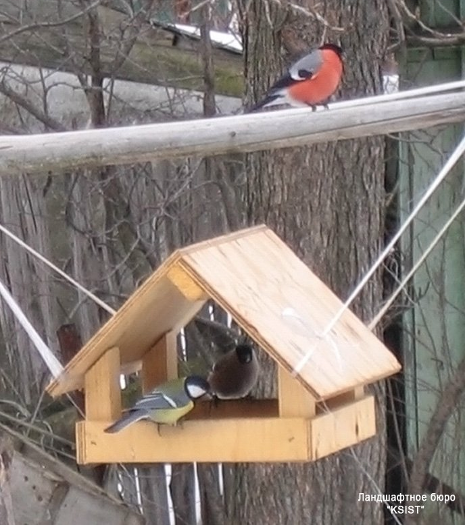 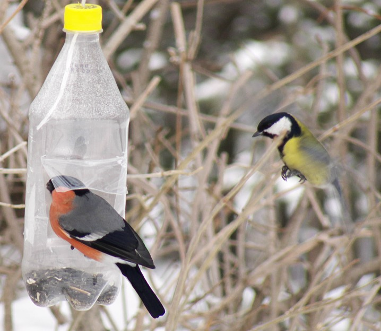 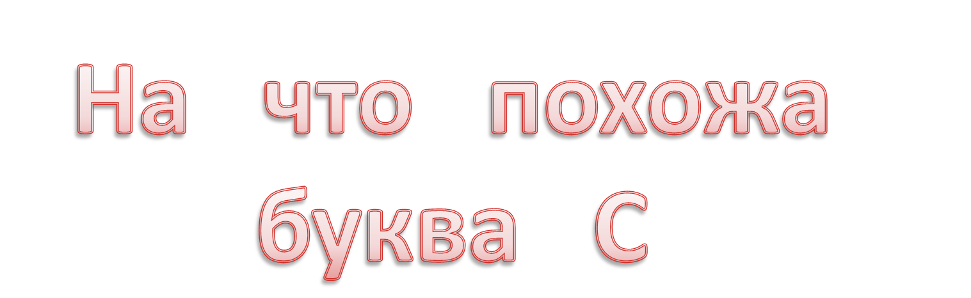 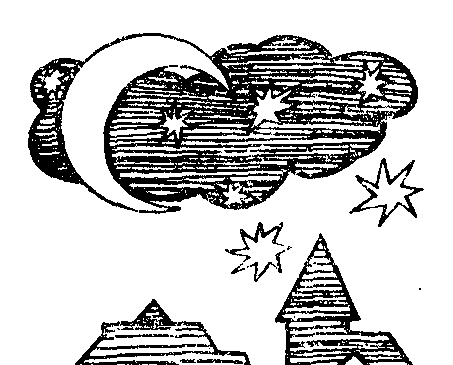 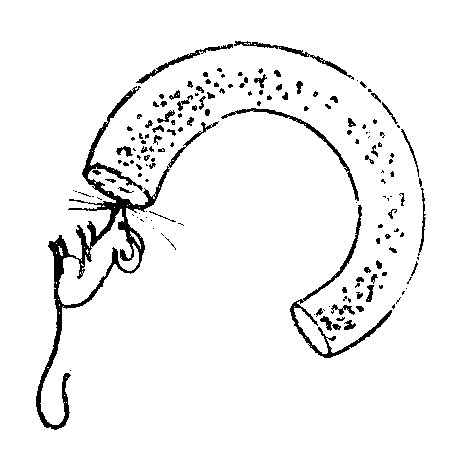 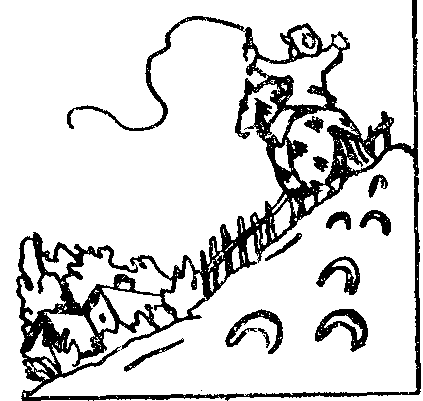 1.   анана
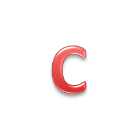 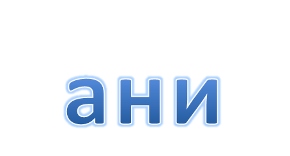 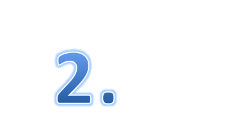 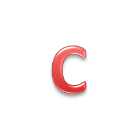 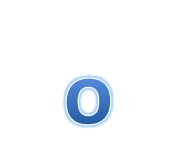 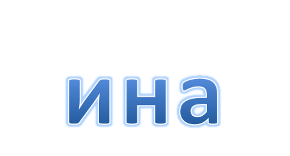 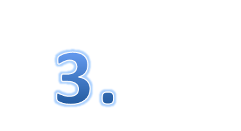 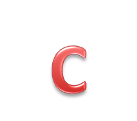 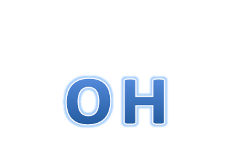 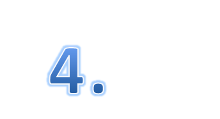 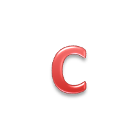 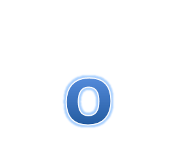 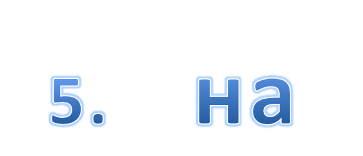 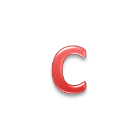 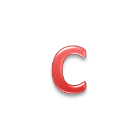 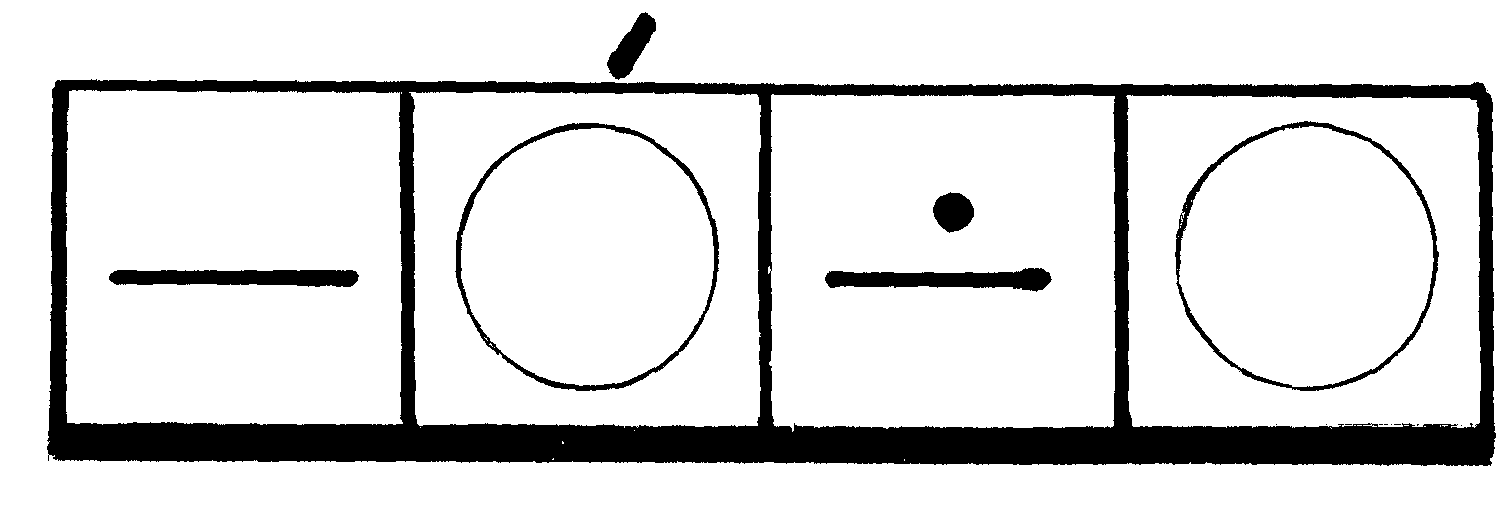 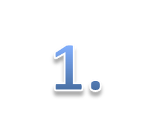 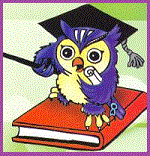 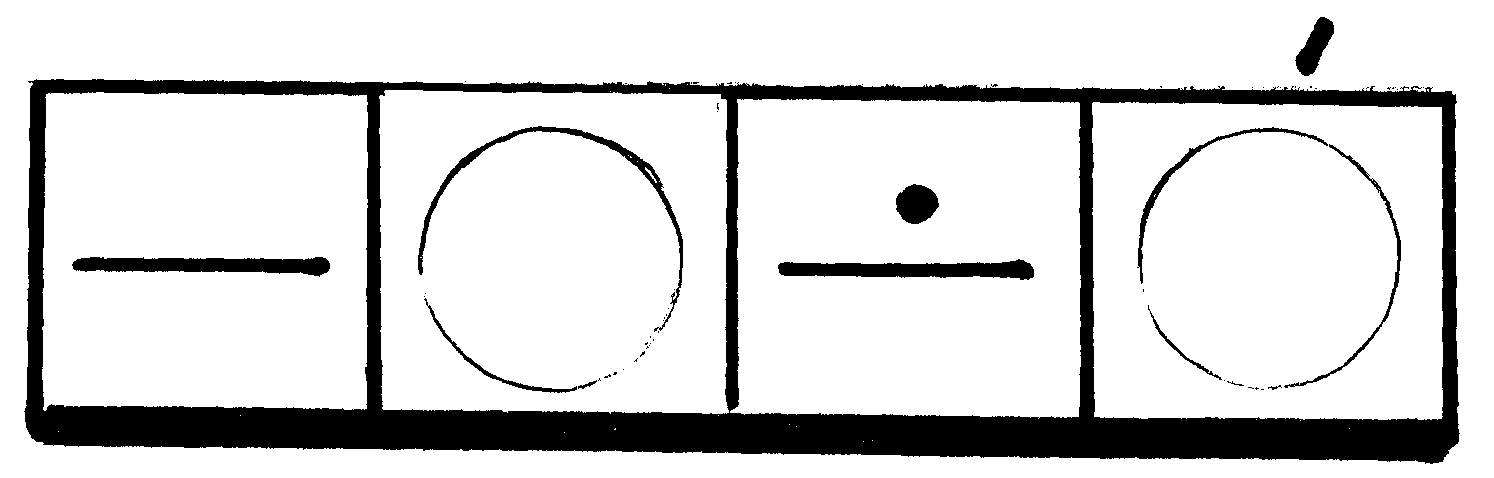 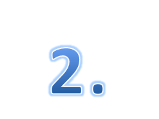 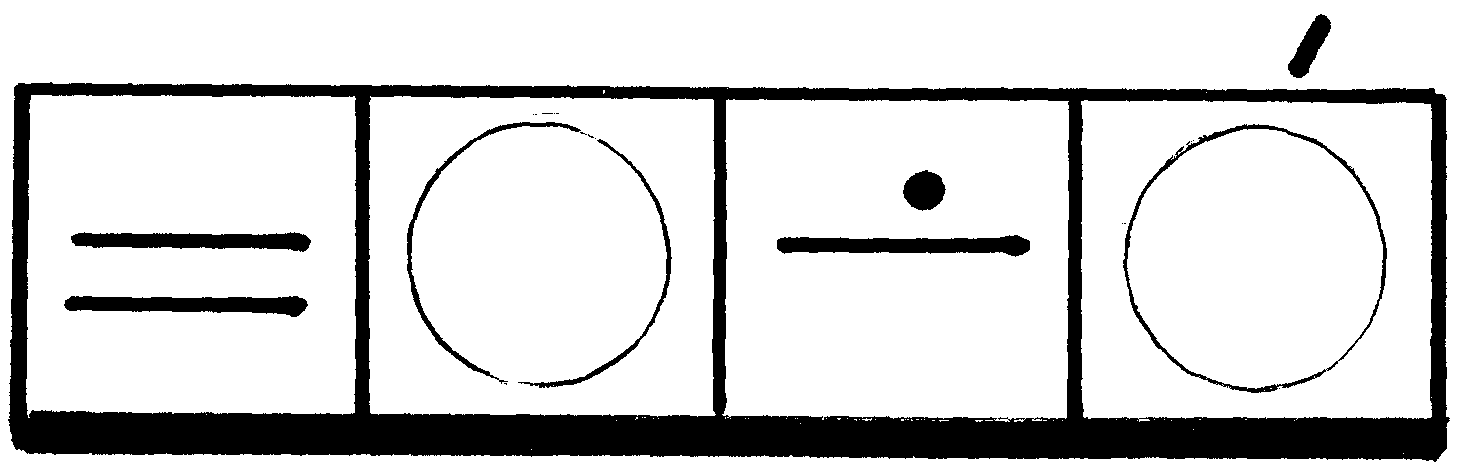 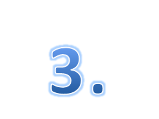 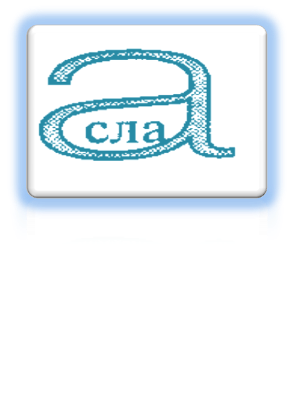 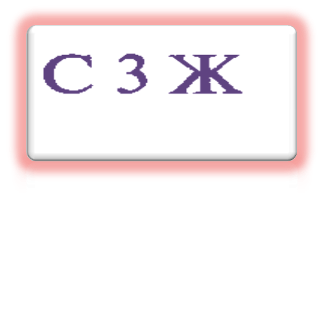 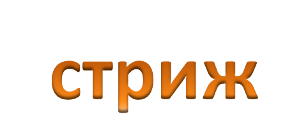 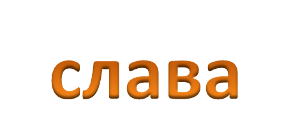 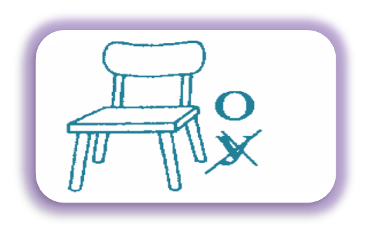 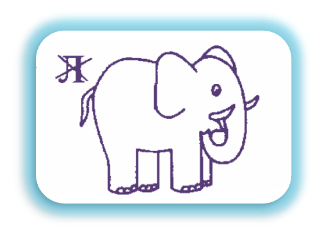 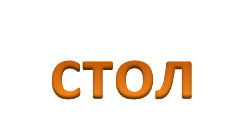 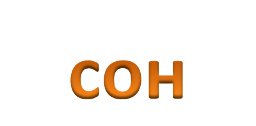 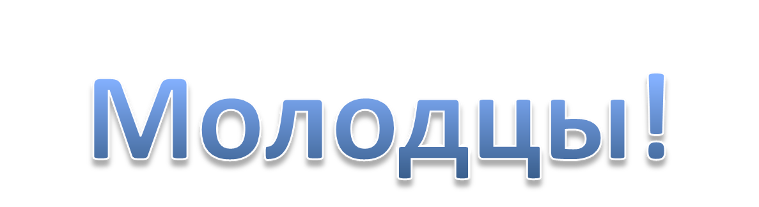 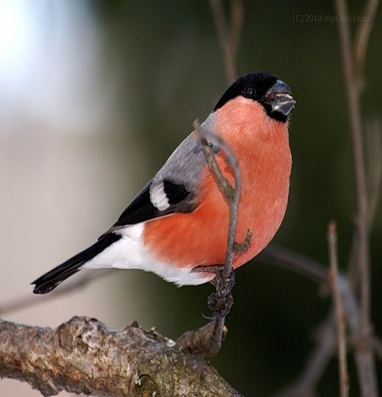 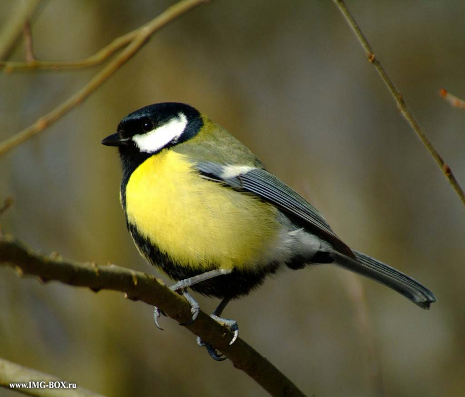 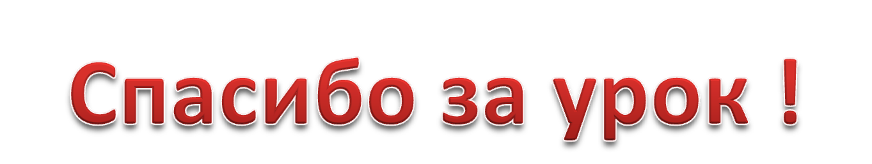 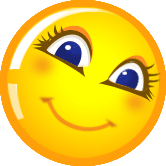